5.2 Energy transfer between trophic levels
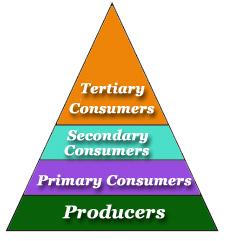 Energy and Ecosystems
Learning Objectives
All students should be able to calculate:
The percentage of energy transferred from one trophic level to the next.
Percentage efficiency of energy transfers .
All students should know:
How energy is lost along a food chain.
Why most food chains have no more than five trophic levels
Success Criteria
I can name the source of all energy for ecosystems.
I can give the percentage of light energy captured by green plants which is made available to organisms in the food chain.
I can give 4 reasons for why most of the Sun’s energy is NOT converted to organic matter by photosynthesis.
I can use the equation:
	Net production = Gross production – Respiratory losses
I can calculate the percentage efficiency of energy transfers.
I can give 4 reasons why there is a low percentage of energy transferred at each trophic level.
Energy transfer between trophic levels
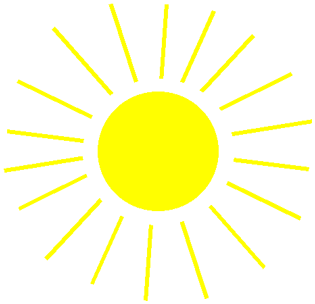 What is the source of all energy for ecosystems?

What percentage of light energy is captured by green plants and is made available to organisms in the food chain?
1%
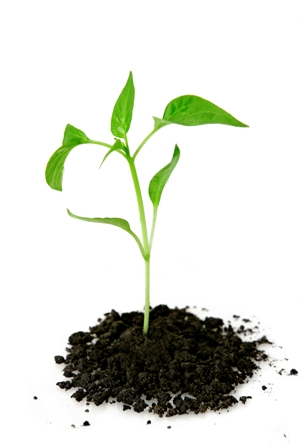 Energy losses in food chains
Plants convert 1% - 3% of the Sun’s energy into organic matter (carbohydrates, proteins, lipids etc).  
Can you give 4 reasons for why most of the Sun’s energy is NOT converted to organic matter by photosynthesis?
Over 90% of the Sun’s energy is reflected back into space by clouds and dust or absorbed by the atmosphere.
Not all wavelengths of light can be absorbed and used for photosynthesis.
Light may not fall on a chlorophyll molecule
A limiting factor, such as low carbon dioxide levels, may limit the rate of photosynthesis.
You need to know this equation:
Net production = Gross production – Respiratory losses
Gross production: The total quantity of energy that the plants in a community convert to organic matter.
Respiratory losses: Plants use 20% to 50% of the gross production energy for respiration, leaving little to be stored.
Net production: The rate at which the plant stores energy.
Consumers only pass a small fraction of the energy that they receive to each successive stage in the chain.
Primary consumers use 10% of food stored in plants for growth.
Secondary and tertiary consumers transfer 20% of the energy from their prey into their own bodies (more efficient).
Question: Give 4 reasons why there is a low percentage of energy transferred at each stage:
Part of the organism is not eaten.
Some parts are eaten but cannot be digested and are lost in faeces.
Some energy is lost in excretory materials e.g. urine.
Some energy losses occur as heat from respiration (directly from the body to the environment). These losses are high in mammals and birds because of their high body temperature. Much energy is needed to maintain their body temperature when heat is being constantly lost to the environment.
Energy transfer between trophic levels is relatively inefficient.
This has the following consequences:
Food chains tend to have 4/5 trophic levels because insufficient energy is available to support a large enough breeding population at trophic levels higher than these.
The total mass of organisms in a particular place (biomass) is less at higher trophic levels.
The total amount of energy stored is less at each level as one moves up a food chain.
Decomposers and detritivores 
(feeding on faeces, urine and dead organisms)
Sun
Producers
Primary consumers
Secondary  consumers
Tertiary consumers
1-3%
5-10%
15-20%
15-20%
Energy lost as heat during respiration
Energy lost as reflected light etc
Energy flow through different trophic levels of a food chain.  Arrows (not to scale) give an idea of the proportion of energy transferred at each stage.  The figures for % energy transfers between trophic levels are only a rough average as they vary considerably between different plants, animals and habitats.
Calculating the efficiency of energy transfers
The energy available at each trophic level is usually measured in kilojoules per square metre per year (kJm-2year-1).

			energy available after the transfer
			energy available before the transfer
Efficiency =
X 100
Plenary: Answer the following questions!
Today we will self assess our answers.  Please ensure that you show all working out and all units for calculation questions.  Please correct all wrong answers.
Algae
42000 kJ m-2 year-1
Question1: Food chain in Cayuga Lake, New York State.
Producers
Small aquatic animals
6 300 kJ m-2 year-1
Primary
consumers
Calculate the percentage efficiency of the transfer of energy between:
Primary consumers and secondary consumers
Tertiary consumers and quaternary consumers 
Producers and quarternary consumers 
				  (6 marks)
Smelt
1250 kJ m-2 year-1
Secondary
consumers
Trout
250 kJ m-2 year-1
Tertiary
consumers
Human
50 kJ m-2 year-1
Quaternary
consumers
Energy available after the transfer (i.e. Available to smelt) = 1250 kJ m-2 year-1
	Energy available before the transfer (i.e. Available to small aquatic animal) = 6 300 kJ m-2 year-1
	Percentage  = (1250 ÷ 6300) x 100        = 19.84%
b)	Energy available after the transfer (i.e. Available to humans) = 50kJ m-2 year-1
	Energy available before the transfer (i.e. Available to trout) = 250kJ m-2 year-1
	Percentage  = (50 ÷ 250) x 100        	  = 20%
c)	Energy available after the transfer (i.e. Available to humans) = 50kJ m-2 year-1
	Energy available before the transfer (i.e. Available to algae) = 42000kJ m-2 year-1
	Percentage  = (50 ÷ 42000) x 100        	  = 0.12%
Question 2: State 3 reasons for the small percentage of energy transferred at each trophic level (3 marks).
Some of the organism is not eaten (1)
Some parts are not digested and so are lost as faeces (1)
Some energy is lost as excretory materials (1)
Some energy is lost as heat (1)
Question 4: Explain why most food chains rarely have more than four trophic levels (2 marks).
The proportion of energy transferred at each trophic level is small (less than 20%). (1)
After four trophic levels there is insufficient energy to support a large enough breeding population. (1)